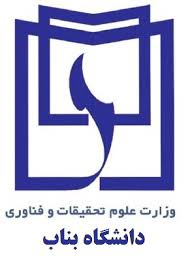 هوش مصنوعی
فصل دوم: عاملهای هوشمند
Intelligent agents
مدرس: رحیم دهخوارقانی
بر اساس اسلایدهای محمدمهدی يزدان پناه




دانشگاه بناب
بهار 95
AI, Intelligent Agents
1
08.02.2016
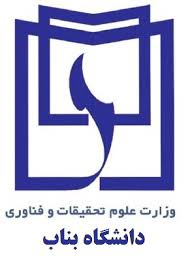 فهرست
عامل و انواع آن
خواص محيطهایی که عامل در آنها عمل می کند
برنامه هاي عامل
AI, Intelligent Agents
2
08.02.2016
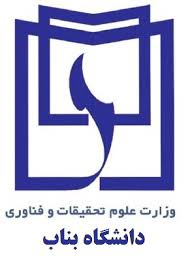 عامل:
به هر چيزي اطلاق مي‌شود که قادر به درک محيط پيرامون خود از طريق حس‌گرها(sensor) و اثرگذاري‌ بر روي محيط از طريق اثرکننده‌ها (effector) باشد.
عامل نرم‌افزاري: 
عامل نرم‌افزاري رشته‌هاي بيتي را به عنوان اطلاعات ورودی از درک محيط، دریافت و پردازش می کند.
AI, Intelligent Agents
3
08.02.2016
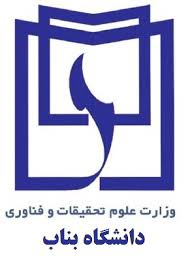 عاملهاي هوشمند
عوامل انساني
حس کردن: گوش، چشم، ديگر ارگان‌ها
اثرگذاري: دست، پا، دهان، اندام‌هاي ديگر

عوامل روباتيک
حس کردن: دوربين، يابنده‌هاي مادون قرمز
اثرگذاري: موتور
08.02.2016
AI, Intelligent Agents
4
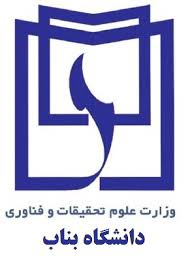 عاملهاي هوشمند
ساختار عاملها
برنامه  +  معماري = عامل
کار هوش مصنوعي طراحي برنامه عامل است که تابع عامل را پياده سازي ميکند
08.02.2016
AI, Intelligent Agents
5
®
f
:
P
*
A
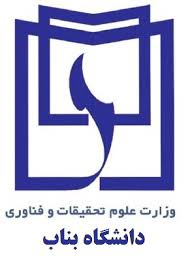 عاملهاي هوشمند
دنباله ادراک
سابقه کامل هر چيزي است که عامل تاکنون درک کرده است.
تابع عامل
رفتار عامل توسط تابع عامل توصيف ميشود که هر دنباله ادراک را به يک فعاليت نگاشت ميکند.
®
فعاليت                      دنباله ادراک  : تابع عامل
08.02.2016
AI, Intelligent Agents
6
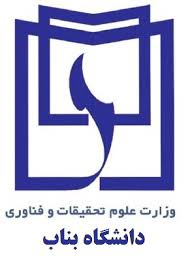 اجزای عاملهاي هوشمند: PEAS
تبدیل مشاهدات به دانش
sensors
percepts
?
environment
agent
actions
effectors
08.02.2016
AI, Intelligent Agents
7
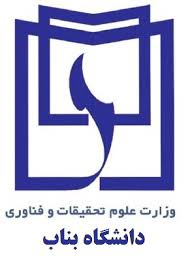 عاملهاي هوشمند
معيارهاي کارايي
معيار کارايي، معياري براي موفقيت رفتار عامل است.
 بر اساس خواسته هاي فرد در محيط انتخاب ميشود
رفتار عقلاني
معيار کارايي که ملاکهاي موفقيت را تعريف ميکند
 دانش قبلي عامل نسبت به محيط
 فعاليتهايي که عامل ميتواند انجام دهد
 دنباله ادراک عامل در اين زمان
08.02.2016
AI, Intelligent Agents
8
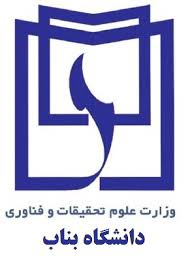 چند نوع مختلف عامل را مورد بررسي قرار مي دهيم:
 عامل‌هاي واکنشي ساده
 عامل‌هايي که اثرات دنيا را حفظ مي‌کنند (مدل گرا)
 عامل‌هاي هدف‌گرا
 عامل‌هاي سودمند
 عامل های يادگيرنده
08.02.2016
AI, Intelligent Agents
9
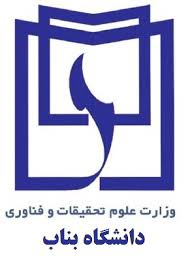 عاملهاي هوشمند
عاملهاي واکنشي ساده
اين عاملها فعاليت را بر اساس درک فعلي و بدون در نظر گرفتن سابقه ادراک، انتخاب ميکند
در این حالت، سابقه ادراک وجود ندارد
انتخاب فعاليت بر اساس يکسري قوانين موقعيت شرطي انجام ميشود
حسگرها
عامل
جهان چگونه است
محيط
قانون
شرط عمل
اکنون چه عملي بايد انجام دهم
محرکها
08.02.2016
AI, Intelligent Agents
10
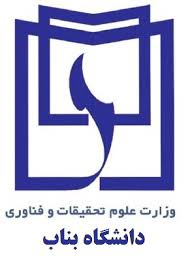 عامل‌هاي واکنشي ساده

در اينجا جدول رجوع بايد مورد توجه قرار گرفته و فيلدهاي مختلف آن توسط اطلاعات ورودي پر شود.
اتصالاتي (واکنش‌هايي) وجود دارند که انسان‌ها بسياري از آنها را دارا هستند.
برخي از آنها قابل يادگيري و برخي ديگر غريزي است.
08.02.2016
AI, Intelligent Agents
11
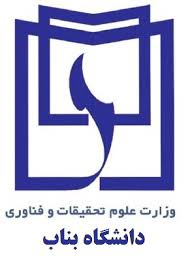 عاملهاي هوشمند
مثالي از عامل واکنشي ساده در دنياي جاروبرقي
تصميم گيري آن بر اساس مکان فعلي و کثيف بودن آن مکان صورت ميگيرد
انتخاب فعاليت بر اساس موقعيت شرطي:
If dirty then suck
T
function REFLEX-VACUUM-AGENT ([location, status]) return an action
	if status == Dirty then return Suck
	else if location == A then return Right
	else if location == B then return Left
08.02.2016
AI, Intelligent Agents
12
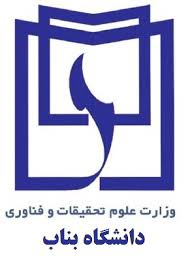 عاملهاي هوشمند
مثالي دیگر از عامل واکنشي ساده: ترمز کردن راننده تاکسی
تصميم گيري آن بر اساس مشاهده قرمز شدن چراغهای عقبی ماشین جلویی 
انتخاب فعاليت بر اساس موقعيت شرطي:
If the proceeding car brakes then brake
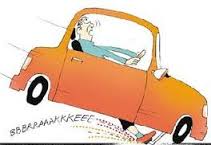 T
08.02.2016
AI, Intelligent Agents
13
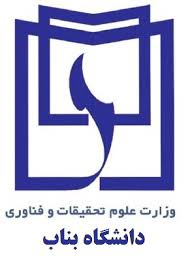 عاملهاي هوشمند
عامل‌هايي که اثرات دنيا را حفظ مي‌کنند
استفاده از دانش “چگونگي عملکرد جهان” که مدل نام دارد
عامل بخشي از دنيايي را که فعلا ميبيند رديابي ميکند
عامل بايد حالت داخلي را ذخيره کند که به سابقه ادراک بستگي دارد
در هر وضعيت, عامل ميتواند توصيف جديدي از جهان را کسب کند
حسگرها
حالت
جهان چگونه تکامل مي يابد
جهان چگونه است
محيط
اعمال من چه نتایجی  دارند
قانون
شرط عمل
اکنون چه عملي بايد انجام دهم
عامل
محرکها
08.02.2016
AI, Intelligent Agents
14
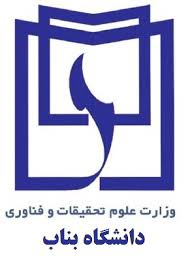 بهنگام‌سازي اطلاعات وضعيت داخلي: همزمان با گذر زمان نيازمند دو نوع دانش کد شده در برنامه عامل است.

اول: نيازمند آنيم که برخي اطلاعات درباره چگونگي تغيير جهان مستقل از عامل را داشته باشيم.
دوم: نيازمند اطلاعات درباره اعمال خود هستيم که بر روي دنيا اثرگذار است.
08.02.2016
AI, Intelligent Agents
15
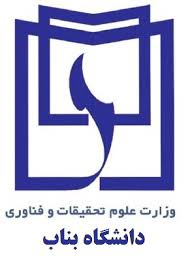 عاملهاي هوشمند
مثال از عامل‌هايي که اثرات دنيا را حفظ مي‌کنند
اگر ماشین پلیس چند ثانیه قبل از کنار ماشین من رد شد و در مورد  سبقت گیری به من تذکر داد، از سبقت گیری خودداری کن.

If the police warned me 
then do not pass the proceeding car
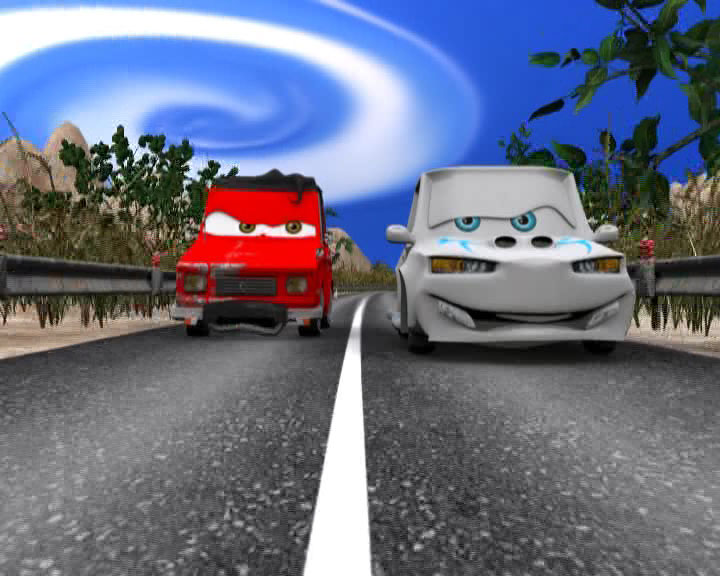 08.02.2016
AI, Intelligent Agents
16
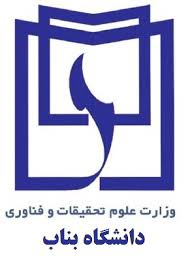 عامل‌هاي هدف گرا:

دانستن درباره وضعيت کنوني محيط همواره براي تصميم‌گيري عمل نمي‌تواند کافي باشد.
به همان گونه که عامل نيازمند شرح وضعيت جاري است، به نوعي نيازمند اطلاعات هدف (goal) مي‌باشد که توضيح موقعيت مطلوب است.
08.02.2016
AI, Intelligent Agents
17
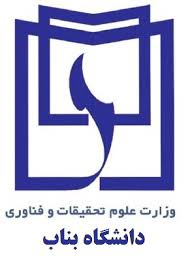 عاملهاي هوشمند
عاملهاي هدف گرا
اين عامل علاوه بر توصيف حالت فعلي، براي انتخاب موقعيت مطلوب نيازمند اطلاعات هدف نيز ميباشد
جست و جو و برنامه ريزي، دنباله اي از فعاليتها را براي رسيدن عامل به هدف، پيدا ميکند
اين نوع تصميم گيري همواره آينده را در نظر دارد و با قوانين شرط عمل تفاوت دارد
اين نوع عامل قابليت انعطاف بيشتري دارد.
حسگرها
حالت
جهان چگونه است
جهان چگونه تکامل مي يابد
اگر فعاليت A را انجام دهم چه خواهد شد
محيط
اعمال من چه نتایجی  دارند
اکنون چه عملي بايد انجام دهم
اهداف
عامل
محرکها
08.02.2016
AI, Intelligent Agents
18
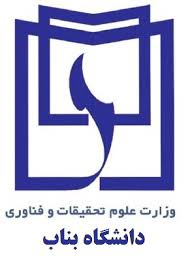 عاملهاي هوشمند
مثال از عامل‌هاي هدف گرا
برای رسیدن به مقصد، کدام مسیر را باید انتخاب کرد؟
(سمت چپ)
انتخاب فعاليت بر اساس موقعيت شرطي:

If the left hand side road takes me to my destination
then turn left
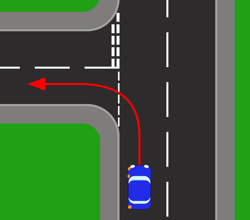 08.02.2016
AI, Intelligent Agents
19
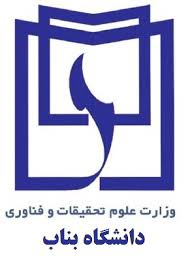 برنامه‌ عامل مي‌تواند اطلاعات  موجود در حافظه خود را با اطلاعاتي درباره نتايج اعمال ممکن (همانند اطلاعاتي که در عامل واکنشی براي بهنگام‌سازي وضعيت داخلي استفاده شد) ترکيب نموده تا اعمال مناسب را براي دسترسي به هدف انتخاب نمايد.
در مواقعي ساده استکه رضايت از هدف بلافاصله از عمل واحد توليد گردد.
در مواقعي پيچيده است که عامل بايد دنباله‌هاي طولاني را در نظرگرفته تا راهي براي دستيابي به هدف پيدا کند.

در مواقع پيچيده، جستجو و برنامه‌ريزي به يافتن دنباله اعمال منجر خواهند شد.
08.02.2016
AI, Intelligent Agents
20
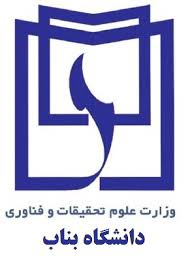 تفاوت عامل‌هاي واکنشي و هدف‌گرا:

در طراحي عامل‌هاي واکنشي، طراح براي حالات متفاوت عملي درست را پيش محاسبه مي‌کند. در عامل‌هاي هدف‌گرا، عامل مي‌تواند دانش خود را در مورد چگونگي واکنش بهنگام سازد.
08.02.2016
AI, Intelligent Agents
21
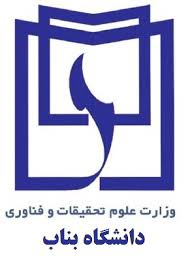 تفاوت عامل‌هاي واکنشي و هدف‌گرا:
براي عامل واکنشي ما مجبور به دوباره نويسي تعداد زيادي قوانين شرط -عمل خواهيم بود.
عامل هدف‌گرا نسبت به رسيدن به مقاصد متفاوت انعطاف پذير است.
به سادگي با تعيين يک هدف تازه، مي‌توانيم عامل هدف‌گرا را به رفتار تازه برسانيم.
08.02.2016
AI, Intelligent Agents
22
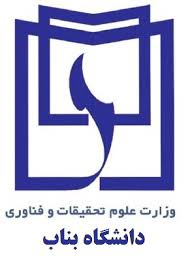 عاملهاي هوشمند
عاملهاي سودمند
اين عامل براي اهداف مشخص، راه هاي مختلفي دارد، که راه حل بهتر براي عامل سودمندتر است.
تابع سودمندي، حالت يا دنباله اي از حالتها را به يک عدد حقيقي نگاشت ميکند که درجه رضايت را توصيف مِيکند.
وقتي اهداف متضاد باشند، بعضي از آنها برآورده ميشوند
اگر هيچيک از اهداف به طور قطعي قابل حصول نباشند، احتمال موفقيت با اهميت هدف مقايسه ميشود
حسگرها
حالت
جهان چگونه است
جهان چگونه تکامل مي يابد
اگر فعاليت A را انجام دهم چه خواهد شد
محيط
اعمال من چه نتایجی  دارند
در چنين حالتي چقدر رضايت دارم
سودمند
اکنون چه عملي بايد انجام دهم
عامل
محرکها
08.02.2016
AI, Intelligent Agents
23
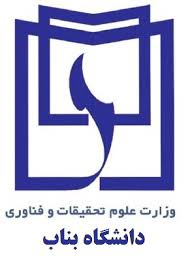 عامل‌هاي سودمند:

اهداف به تنهايي براي توليد رفتار با کيفيت بالا کافي نيستند. 
ملاک کارايي عمومي بايد مقايسه‌اي بين وضعيت‌هاي دنياي  متفاوت (يا دنباله‌ حالات) را بر پايه چگونگي رضايت عامل در صورت حصول هدف بدهد.
بنابراين اگر يک وضعيت دنيا به ديگري ترجيح داده مي‌شود، آنگاه آن براي عامل سودمند‌تر خواهد بود
08.02.2016
AI, Intelligent Agents
24
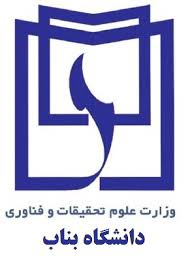 سودمندي: تابعي است که يک وضعيت را به عدد حقيقي نگاشت مي‌دهد، که درجه رضايت مربوط را تشريح مي‌کند. 

مشخصات کامل تابع سودمندي امکان تصميم‌گيري منطقي را براي دو نوع حالتي که رسیدن
به  هدف مشکل یا غیر ممکن است، مهیا می سازد.
زماني که اهداف متناقص وجود دارند.  
زماني که چندين هدف  موجود است و هيچکدام از آنها با قطعيت قابل حصول نيست.
08.02.2016
AI, Intelligent Agents
25
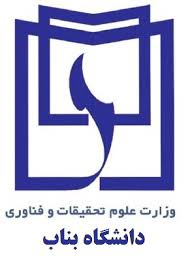 عاملهاي هوشمند
مثال از عامل‌هاي سودمند
برای رسیدن به مقصد، کدام مسیر ترافیک کمتری دارد؟
(سمت راست)
انتخاب فعاليت بر اساس موقعيت شرطي:

If the right hand side road has lighter traffic
         then turn right
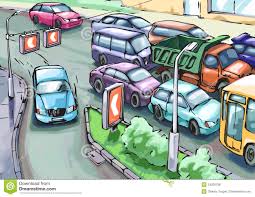 08.02.2016
AI, Intelligent Agents
26
منتقد
بازخورد
عنصر کارايي
اهداف يادگيري
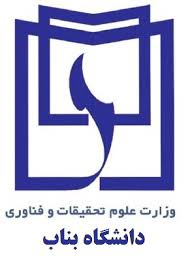 عاملهاي هوشمند
عاملهاي يادگيرنده
استاندارد کارايي
عنصرِ يادگيرنده مسئول ايجاد بهبودها
عنصر کارايي مسئول انتخاب فعاليتهاي خارجي
منتقد چک ميکند که يادگيرنده با توجه به استانداردهاي کارايي چگونه عمل ميکند
مولد مسئله مسئول پيشنهاد فعاليتهايي است که منجر به تجربيات آموزنده جديدي ميشود
حسگرها
محيط
تغييرات
عنصر يادگيرنده
دانش
مولد مسئله
عامل
محرکها
08.02.2016
AI, Intelligent Agents
27
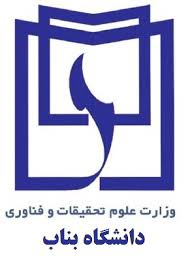 عاملهاي هوشمند
مثال از عامل‌هاي يادگيرنده
برای رسیدن به مقصد، روزهایی که در آنها تظاهرات سیاسی وجود دارد را انتخاب نکنید
انتخاب فعاليت بر اساس موقعيت شرطي:

If there is a political objection today
    then choose another day
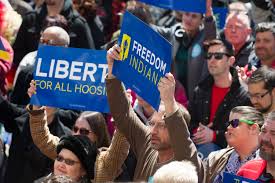 08.02.2016
AI, Intelligent Agents
28
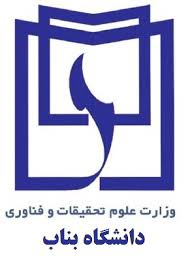 خواص محيط هاي وظيفه
کاملاً قابل مشاهده درمقابل قابليت مشاهده جزئي
 قطعي درمقابل غير قطعي
 رويدادي(اپيزوديک) درمقابل ترتيبي
 ايستا درمقابل پويا
 گسسته درمقابل پيوسته
 تک عاملي درمقابل چند عاملي
08.02.2016
AI, Intelligent Agents
29
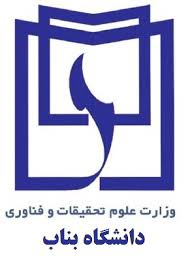 Fully observable vs. partially observable
قابل دسترسي در مقابل غيرقابل دسترسي
( کاملاً قابل مشاهده در مقابل قابل مشاهده جزئي)

محيط قابل دسترسي: محيطي که عامل آن توسط ابزار حس‌کننده‌اش امکان دسترسي به وضعيت کامل محيط را داشته باشد.
کار در محيط قابل دسترسي راحت تر است، زيرا عامل نيازمند دستکاري هيچ وضعيت داخلي براي حفظ دنيا را نخواهد داشت. مثال: محیط بازی شطرنج
محيط غیرقابل دسترسي(مشاهده جزئي): رانندگی در خیابان
08.02.2016
AI, Intelligent Agents
30
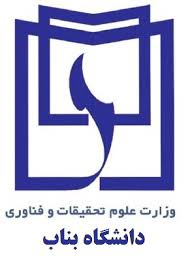 قطعي در مقابل غير قطعي 

محيط قطعي: محيطي است که اگر وضعيت بعدي محيط بتواند بوسيله وضعيت کنوني و اعمالي که با عامل‌ها انتخاب می گردد، تعيين شود. مثال: شطرنج
محیط غير قطعي : رانندگی در خیابان
Deterministic vs. stochastic
08.02.2016
AI, Intelligent Agents
31
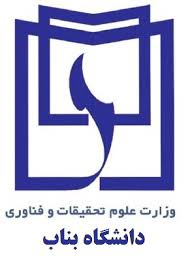 Episodic vs. sequential
اپيزوديک در مقابل غير اپيزوديک(ترتیبی)

 محيط اپيزوديک (episodic)، تجربه عامل به اپيزودهايي تقسيم مي‌گردد. 
 هر اپيزود شامل درک و عمل عامل است. 
 کيفيت اعمال آن تنها به خود اپيزود وابسته است. 
 محيط‌هاي اپيزودي بسيار ساده‌ترند زيرا عامل نبايد به پبشتر فکر کند.
مثال اپیزودیک: سیستم تحلیل تصاویر ماهواره ای
مثال غیر اپیزودیک: شطرنج
08.02.2016
AI, Intelligent Agents
32
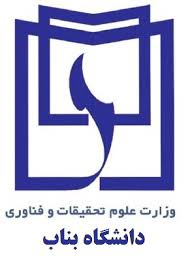 ايستا در مقابل پويا 

محيط پويا: محيطي که در حين سنجيدن عامل تغيير مي‌کند. (رانندگی در خیابان)
محيط نيمه‌پويا: محيطي که با گذر زمان تغيير نمي‌کند اما امتياز کارايي تغيير مي‌کند. (شطرنج با ساعت)

محيط‌هاي ايستا براي کار ساده هستند زيرا عامل نياز به نگاه‌کردن به دنيا در حين تصميم‌گيري عملي نداشته و همچنين در مورد گذر زمان نيز نگران نمي‌باشد. (شطرنج بدون ساعت)
Static vs. dynamic
08.02.2016
AI, Intelligent Agents
33
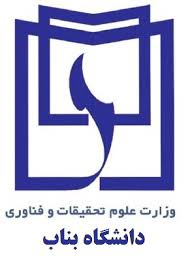 گسسته در مقابل پيوسته 

محيط گسسته: اگر تعداد محدود و مجزا از ادراک و اعمال بوضوح تعريف شده باشد. 
- بازي شطرنج گسسته است. 
- رانندگي تاکسي پيوسته است. 

سخت‌ترين حالت در بين حالات موجود براي محيط:
غير قابل دسترسي، غير اپيزوديک، پويا و پيوسته
Discrete vs. continuous
08.02.2016
AI, Intelligent Agents
34
تک عاملی در مقابل چند عاملی

محيط تک عاملی: تنها یک عامل هوشمند وجود دارد 
حل جدول crossword  تک عاملی است. 
- بازي شطرنج دوعاملی است.
Single agent vs. multiagent
08.02.2016
AI, Intelligent Agents
35
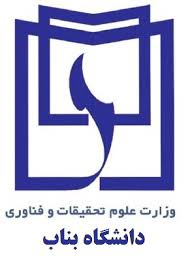 مثال‌هايي از انواع محيط و ويژگي‌هاي آنها
08.02.2016
AI, Intelligent Agents
36
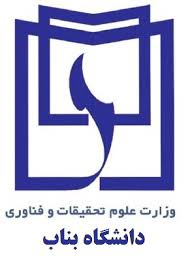 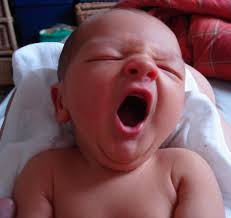 Thanks
For listening
Contact :
 rahim.dehkharghani@gmail.com
Webpage: http://myweb.sabanciuniv.edu/rdehkharghani/
08.02.2016
AI, Intelligent Agents
37